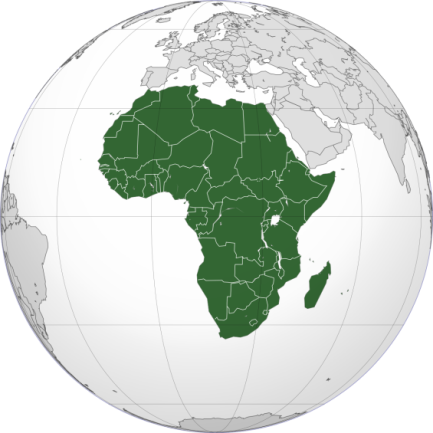 11 КЛАССГЕОГРАФИЯРаздел «РАЗВИВАЮЩИЕСЯ СТРАНЫ АФРИКИ»Тема урока«Хозяйство Африки»Цели урока: изучить отраслевую структуру промышленности и сельского хозяйства; выявить особенности транспорта;  продолжать формировать навыки работы с картами и текстом.
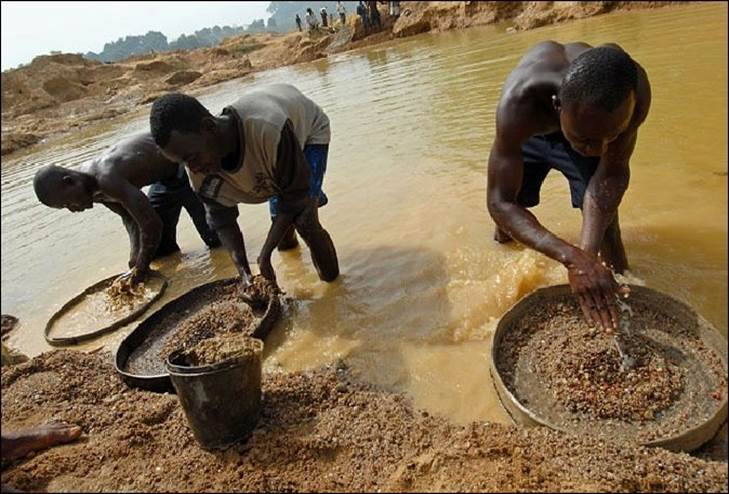 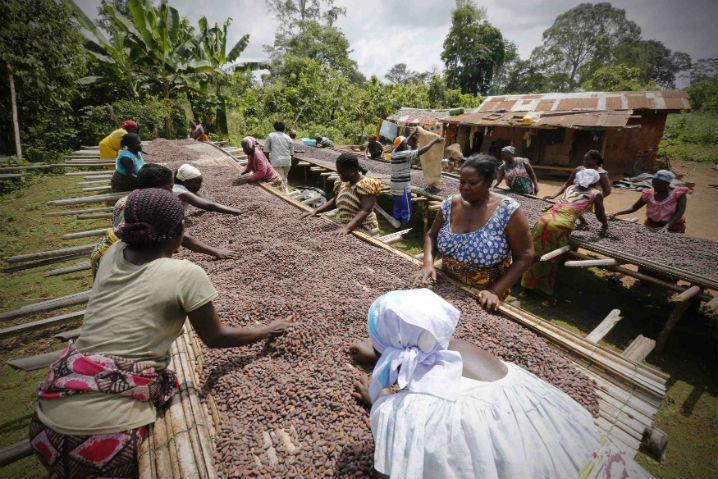 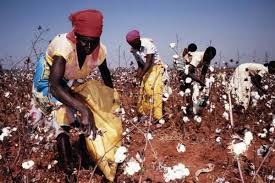 ОБЩАЯ ХАРАКТЕСТИКА ХОЗЯЙСТВА СТРАН
Большинство стран в положении аутсайдеров
Разрыв между производством продовольствия и все большим его потреблением
Сильные засухи, повлиявшие более чем на 1/5 населения 
Однобокая аграрно-сырьевая направленность экономики
Слаборазвитое сельское хозяйство
Монокультурная специализация многих стран
Проведение реформ, планирование экономики, национализация природных ресурсов                ускорение        темпов развития
ПРОМЫШЛЕННОСТЬ
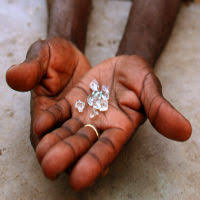 Горнодобывающая:
ЮАР – золото      Нигерия – уран     Гвинея – бокситы
Замбия – медь             Ботсвана, Конго – алмазы
Обрабатывающая:
Цветная металлургия – медная ( Замбия, Конго); обогащение полиметаллов (Конго)               экспорт 
Машиностроение только в некоторых странах – преимущественно сборочные производства
Химическая промышленность – нефтехимия на Севере и Западе Африки;  производство 
      фосфатных и азотных удобрений.
Отстает производство электроэнергии.
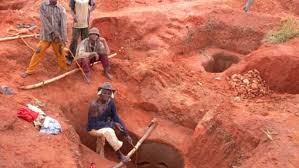 СЕЛЬСКОЕ ХОЗЯЙСТВО
С/Х основа экономики многих стран, оно дает 40% национального дохода до 70% структуры экспорта.
Растениеводство: потребительское и товарное.
Развито плантационное хозяйство:









Египет – хлопок, Сенегал – арахис, Нигерия, Конго – масличная пальма, Алжир, Ливия – финики, Гана – какао, Эфиопия - кофе
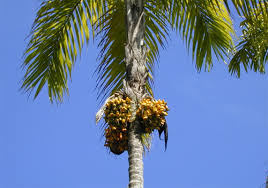 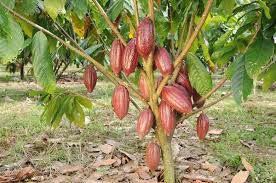 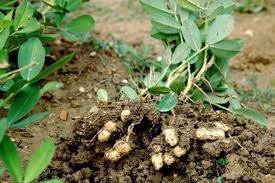 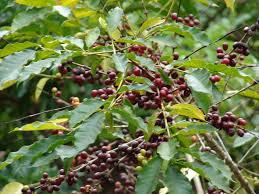 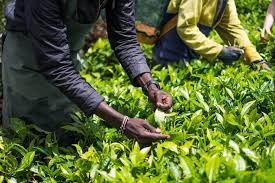 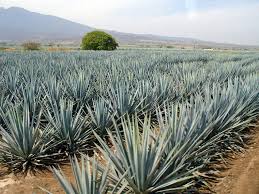 СЕЛЬСКОЕ ХОЗЯЙСТВО
Животноводство – экстенсивный характер, при большом поголовье скота низкий уровень производства продукции.
Овцеводство – Марокко, Алжир, Судан
Верблюдоводство – пустынные районы
КРС  как тягловая сила. Муха це-це – проблема.
Распространение зебу








Проблемы:
Сахель – главный район опустынивания и засух. 
Вырубка леса ,вытаптывание земель скотом
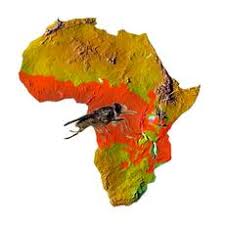 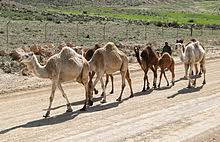 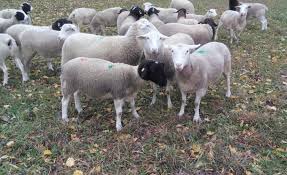 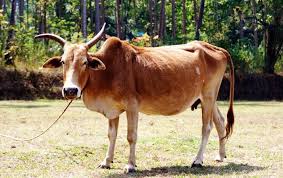 ТРАНСПОРТ
Развитие транспорта – одна из важнейших задач для стран
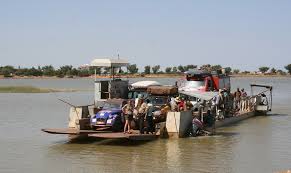 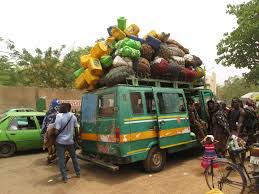 «Танзам» – ж/д
Мало автодорог.
Большинство авиакомпаний – иностранные.
Север – трубопроводы.
Либерия – «дешевый флаг»
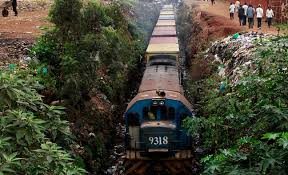 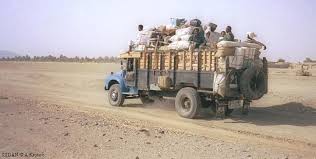 Задания
Используя данные  § 50, ответьте письменно на вопросы 
на стр. 276 № 3, 8, 13.
	При ответах на вопросы используйте карты атласа, определяя в них соответствующие центры.
Задания
Установите соответствие между странами и их отраслями 
1) Алжир            А) хлопководство
2) Египет             B) добыча золота
3) Замбия           C) добыча бокситов
4) ЮАР                 D) нефтехимия
5) Гвинея             E) медная
Домашнее задание
Повторите пройденный материал урока
2) Составьте три «тонких» и один «толстый» вопросы, обменяйтесь ими с одним из одноклассников через интернет, проведите взаимопроверку
Домашнее задание
«Письма из Африки. Мальчик, который запряг ветер» 
Посмотрите данный материал и подумайте, почему мальчик запряг ветер.
https://esquire.kz/pisyma-iz-afriki-malytchik-kotory-zapryag-veter/





Спасибо за внимание.
Учитель географии
 Ганеева Л.М.